Работа  социального  педагога    по  профилактике нарушений     прав  несовершеннолетних
г.о. Электросталь  
МОУ «Гимназия № 4»
социальный педагог 
Бродецкая Т. А.
Цель  работы социального педагога
Создание благоприятных условий для реализации   прав ребёнка в  учебном заведении, т.е. условий для развития  
нравственной, толерантной,  
физически   здоровой  
и социально активной личности, способной к      творчеству, самоопределению и 
самосовершенствованию
Задачи:
всемерное содействие восстановлению нарушенных прав участников образовательного процесса
оказание помощи законным представителям 
несовершеннолетних в регулировании взаимоотношений 
родителей с детьми в конфликтных ситуациях
обеспечение взаимодействия обучающихся, их родителей 
(законных представителей), семей, педагогических 
работников и др. участников образовательного процесса  по
вопросам защиты их прав
содействие правовому просвещению участников образовательного процесса
родители
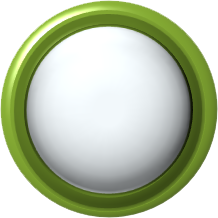 Социальный педагог
Комиссия по защите прав участников образовательного процесса
педагоги
учащиеся
Обращения к  социальному педагогу
нарушение прав 
детей в семье
родитель - ученик
учитель - ученик
юридическая 
помощь
ученик - ученик
реализация 
льгот
Алгоритм  действий социального педагога
Защита прав детей
ПРАВА  ДЕТЕЙ
жить и воспитываться в семье
общаться с родителями родственниками
защищать свои права
выражать своё мнение
право на имя, отчество, фамилию
изменение фамилии и имени
право на имущество
право на медицинское обслуживание
право на образование                      и другие права
Работа социльного педагога  с  семьёй
Коррекционно - профилактическое
направление
направление
Информационно - просветительское
Взаимодействие  социального педагога 
с педагогическим коллективом
Взаимодействие  социального педагога 
с организациями города
Результат деятельности  социального   педагога
конфликтная ситуация
полное или частичное разрешение конфликта
восстановление нарушенных прав участников образовательного процесса
Спасибо за внимание!